GEAR UP CORE Teacher AcademyChemistry
Workshop #43354
November 7th , 2014
Welcome Back!Everyone signed in?
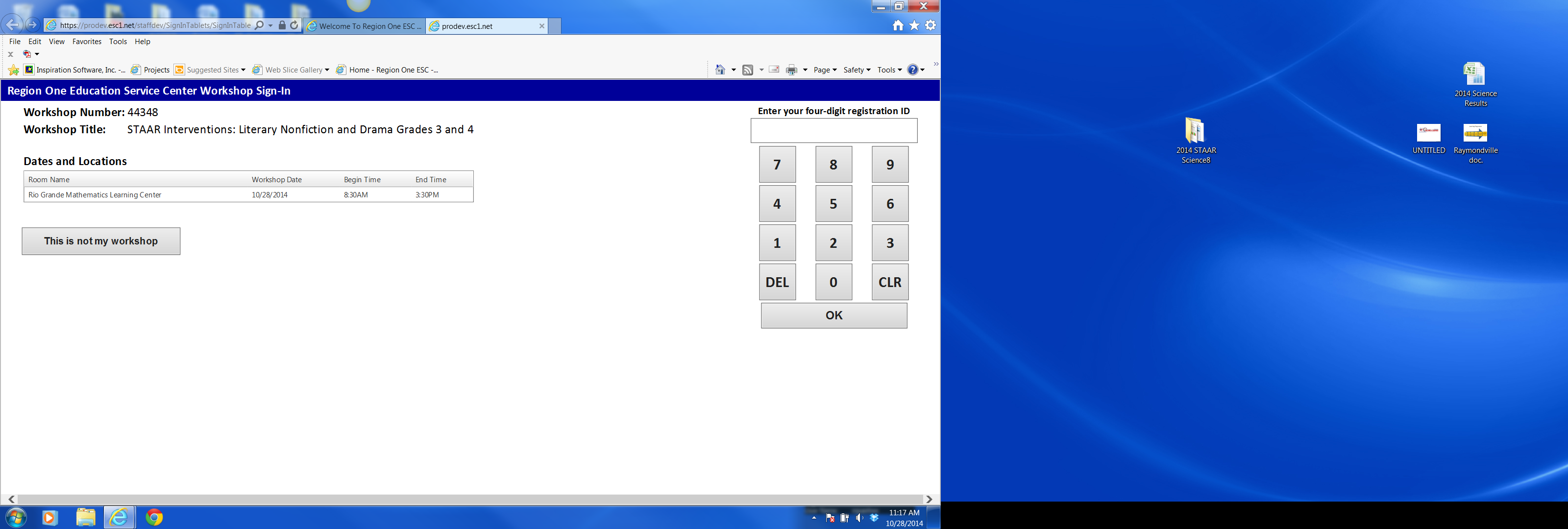 43354
Chemistry GEAR UP Core
Welcome
Purpose – focus on instructional strategies utilizing TI Nspire CX technology that will help prepare GEAR UP cohort students for college and career readiness.
Friday’s Agenda
Sharing Best Practices
Lesson/Activity Sharing Time
Understanding the Colorimeter
CSI in the Operating Room
Rate of Combustion of Parafin
Candle Burning Lab
Kinetics and the Fading of a Blue Solution
Kinetics and the Decomposition of H2O2
Question and Answer
Do’s and….
Do
ask questions
make suggestions
share with others

Don’t
hold back
limit yourself
Sharing Best Practices
At your table…
Share your best classroom experience with your students and the Nspire.
With the whole group…
Share some of the examples you heard from others that you would like to try with your students.
Now Let’s Do Some Chemistry!!!!
November HomeworkCreate a tns File
Using chemical equation tool
Give word equation
Ask for skeleton equation (self check)
Then use balanced equation tool
Ask mole to mole ratio questions
Color and the Colorimeter
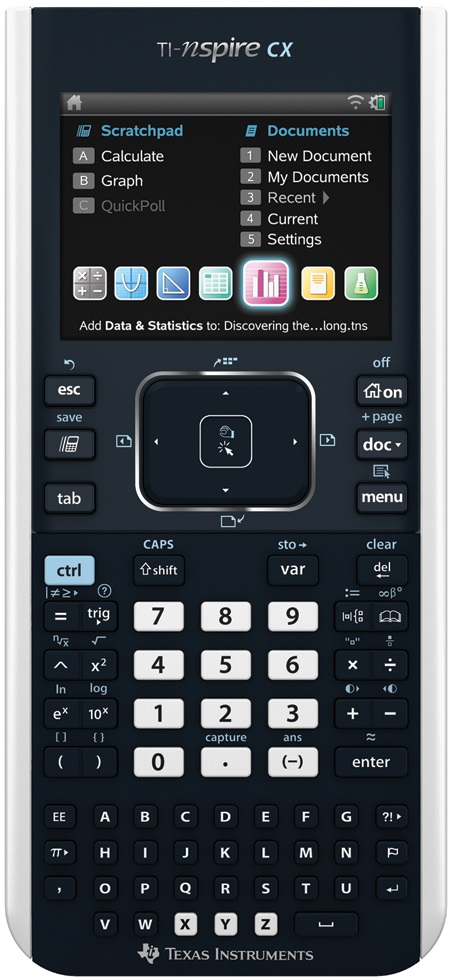 Connecting Science and Math
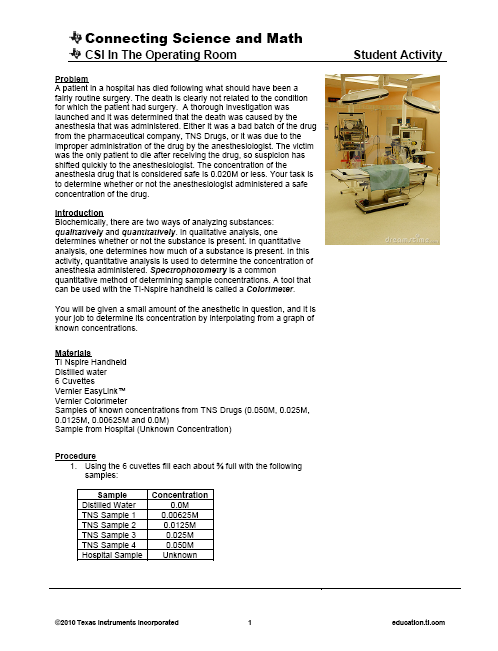 CSI  in the Operating Room
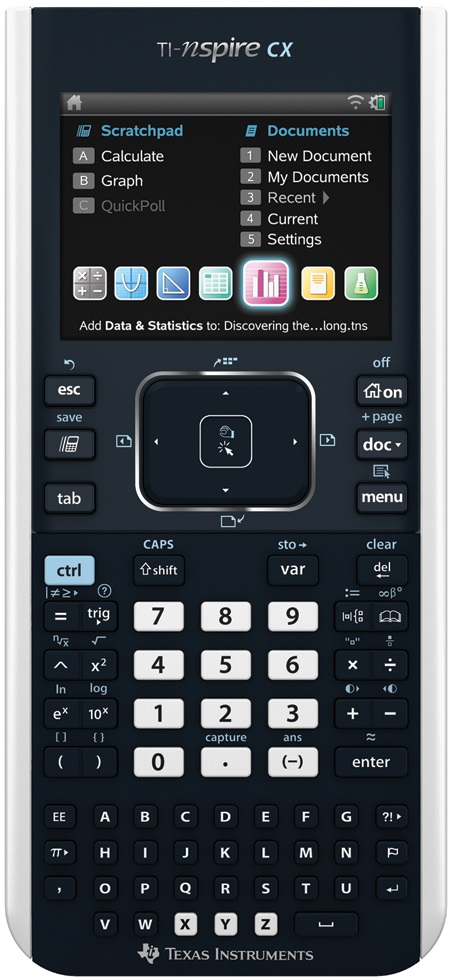 03_ Candle Burning Rate Lab
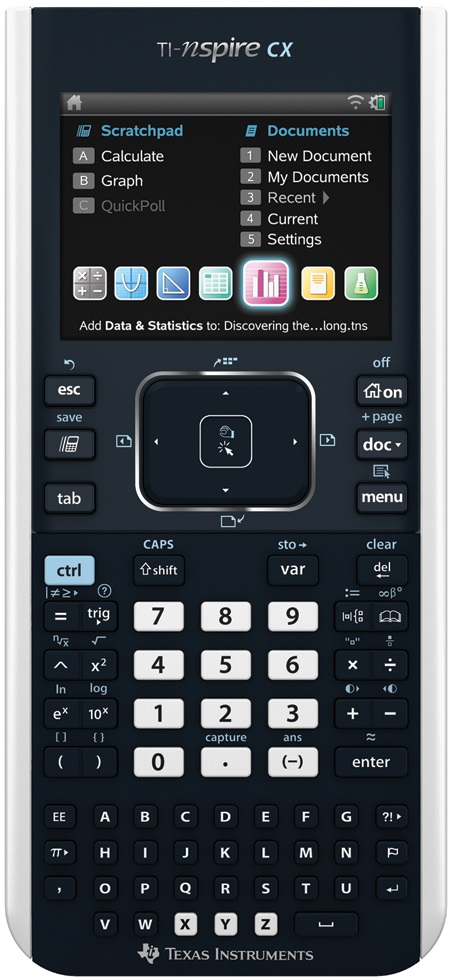 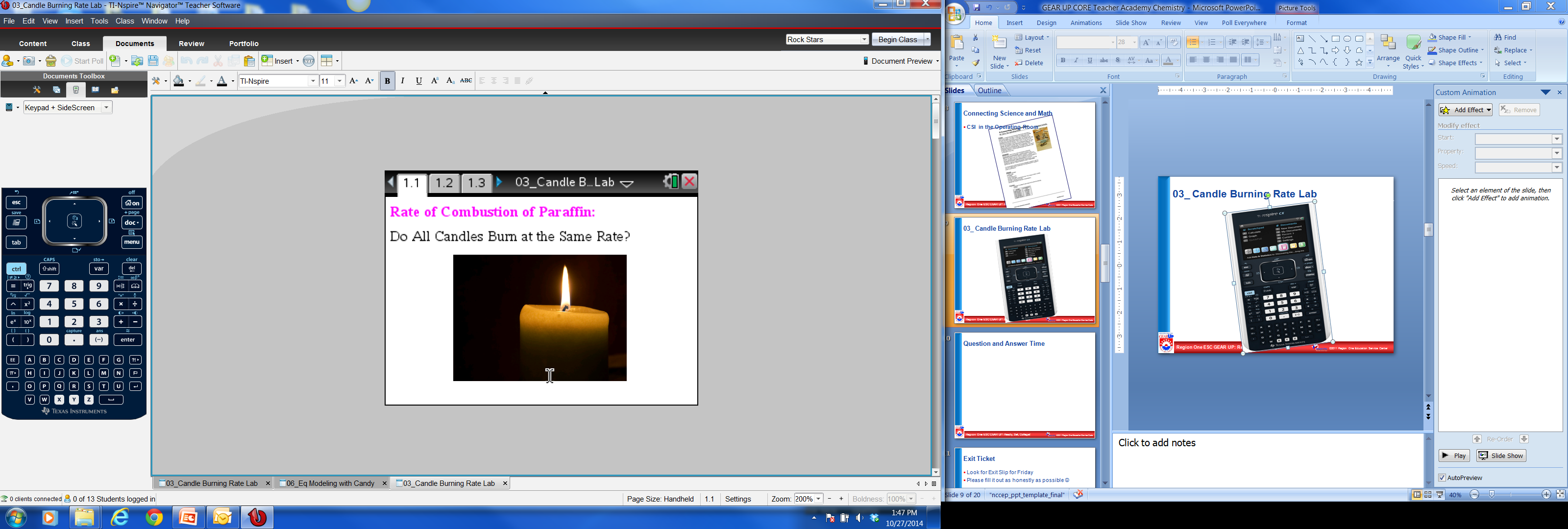 Kinetics of the Fading of a Blue-Colored Solution
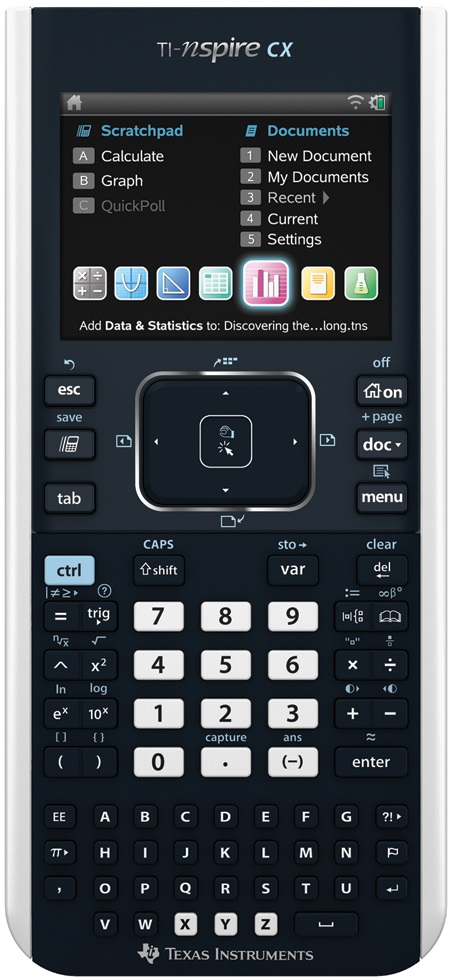 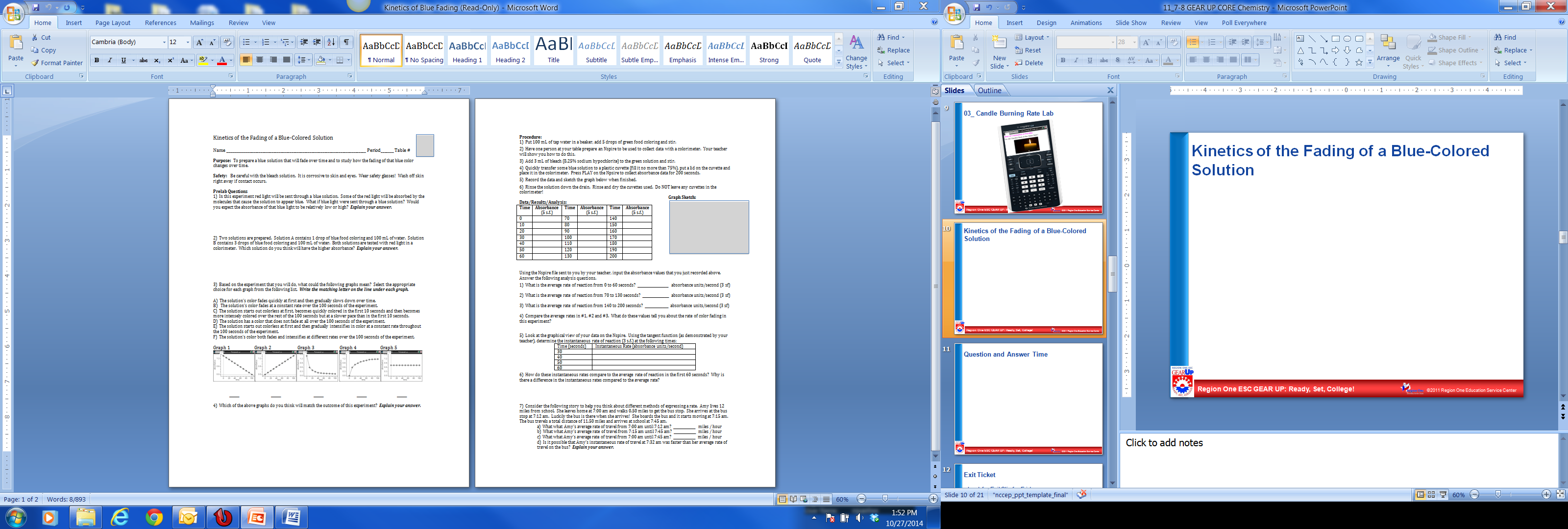 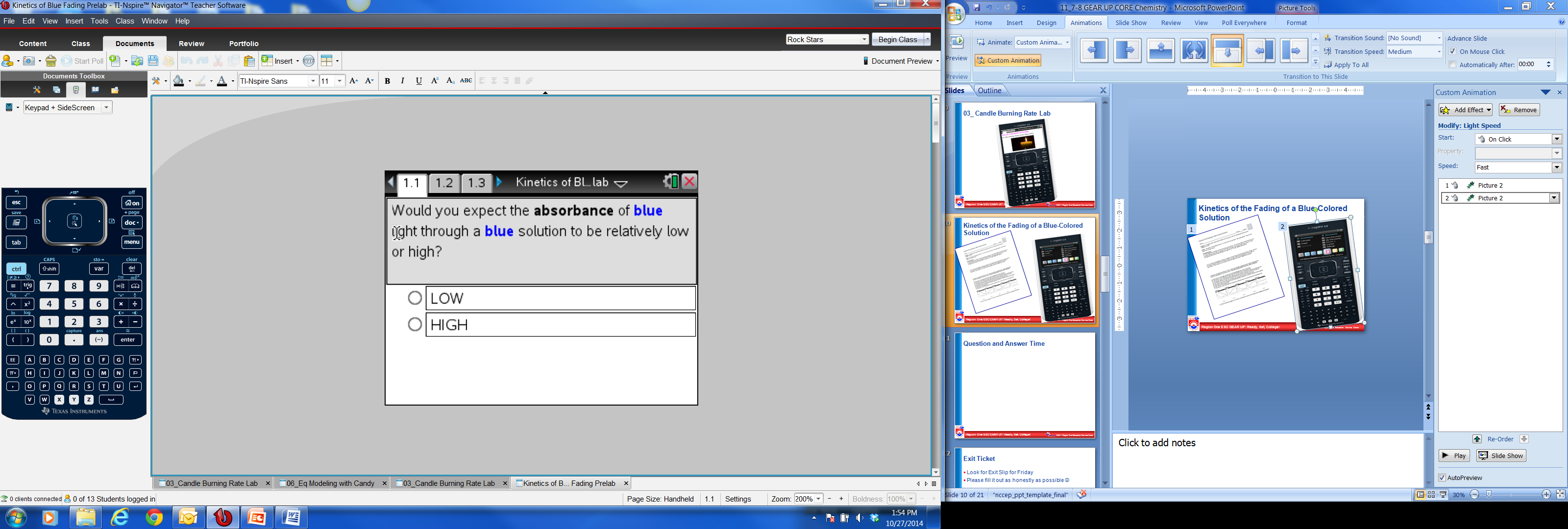 H2O2- Friend or Foe
Question and Answer Time
Exit Ticket
Look for Exit Slip for Friday
Please fill it out as honestly as possible 
TI Education Website
www.education.ti.com
Point to Activities tab
Click on Science Nspired
Explore…
Click on Learn More
Product Tutorials
Remember to sign out
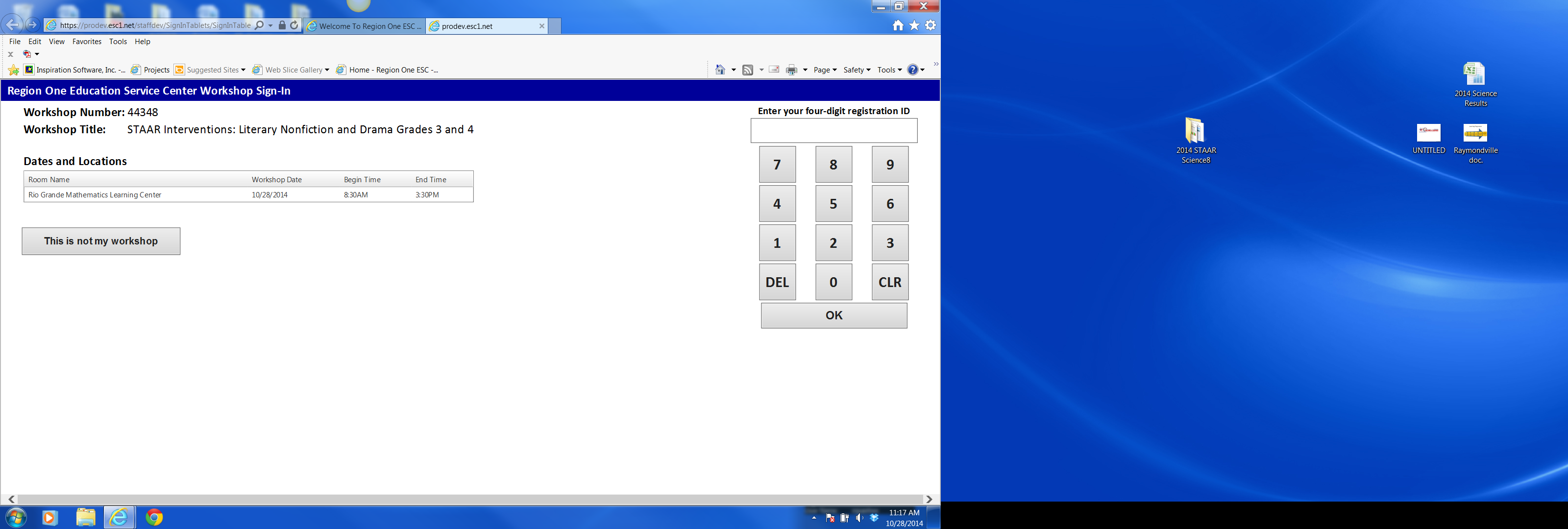 43354
Chemistry GEAR UP Core
Have a Great AfternoonSee you tomorrow!
GEAR UP CORE Teacher AcademyChemistry
Workshop #43354
November 8th, 2014
Welcome Back!Everyone signed in?
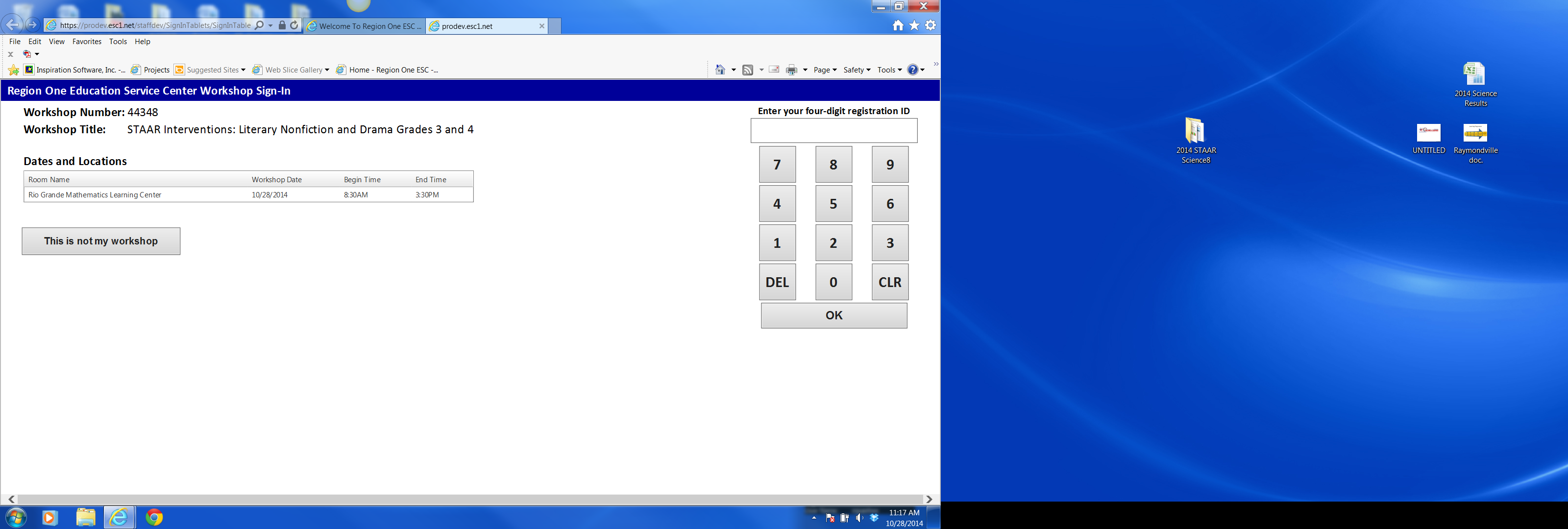 43354
Chemistry GEAR UP Core
Saturday’s Agenda
Exit Ticket Review
Equilibrium- A Matter of Balance
Modeling Equilibrium with Candy
LeChantelier’s Principle Simulation
A Good Cold Pack
Acids and Bases- Data Quest Activity
Reaction Stoichiometry- Guided Inquiry
Lemon “Juice”
Exit Ticket Review
Modeling Equilibrium…with Candy
Nspire
Activity
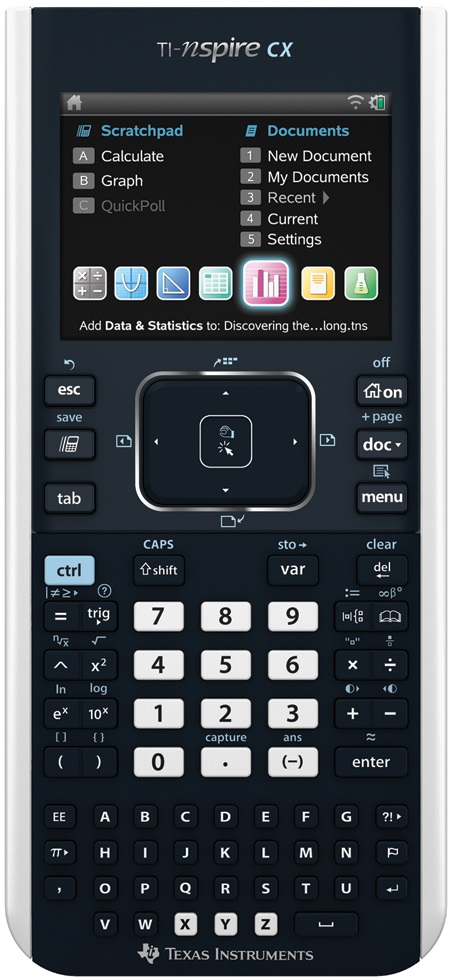 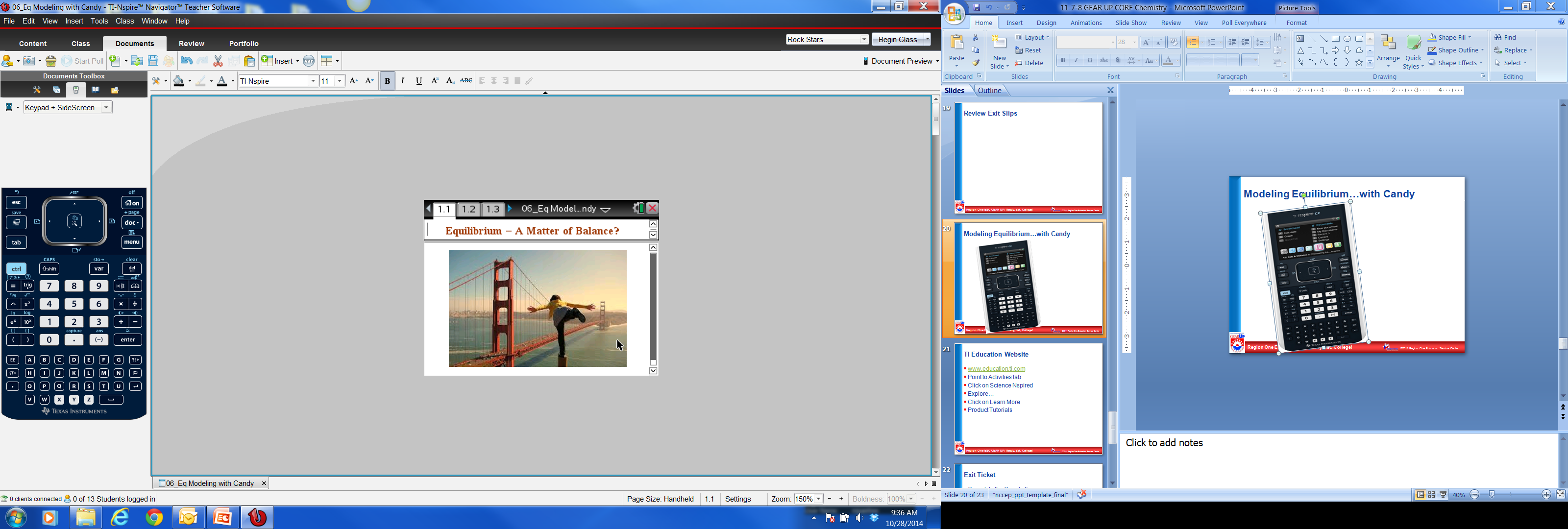 Le Chantelier’s Principle
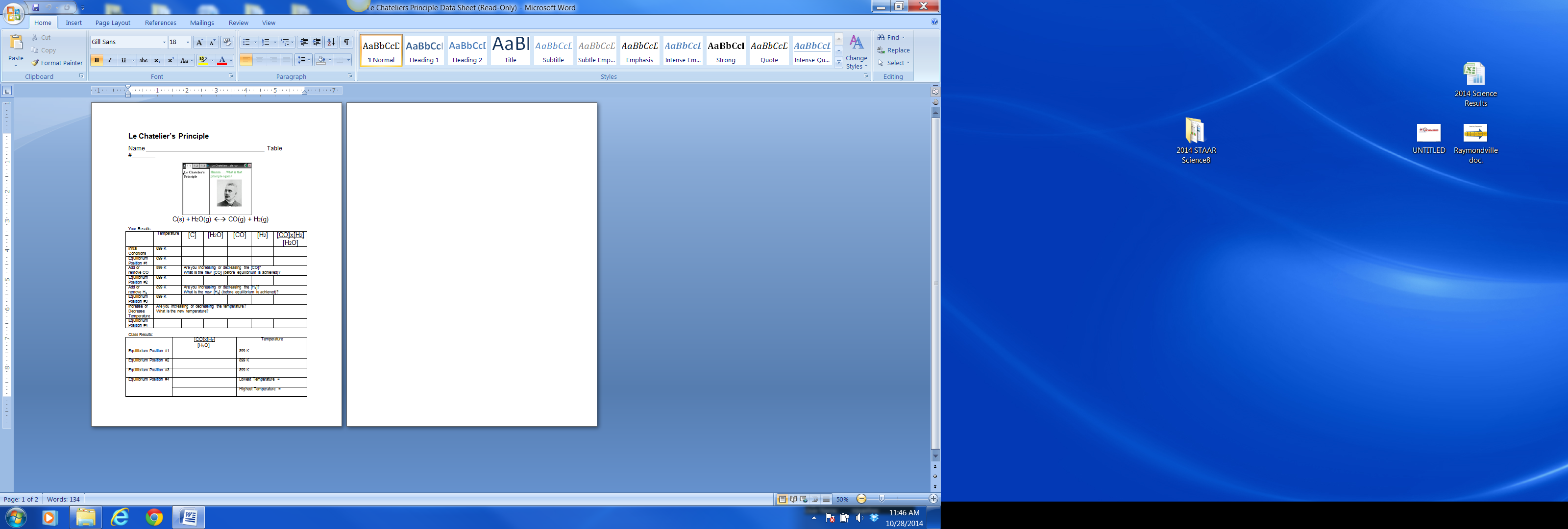 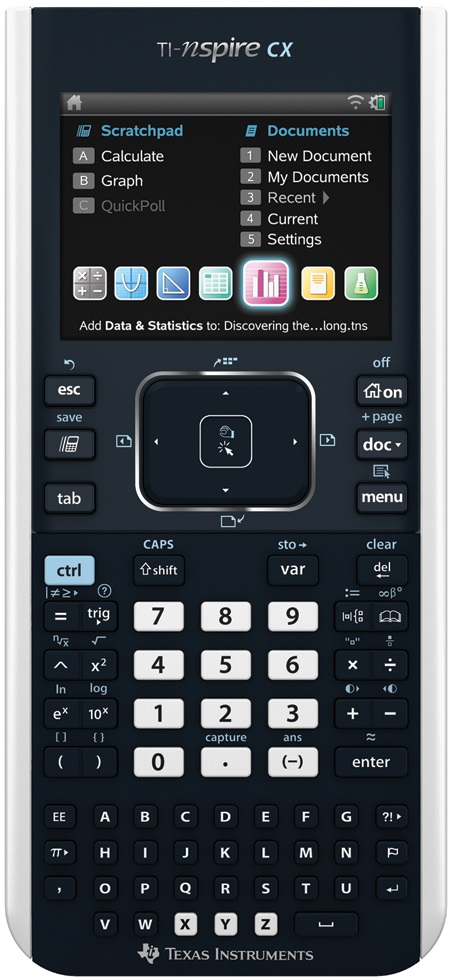 Le Chantelier’s Principle –LCP Poll TNS
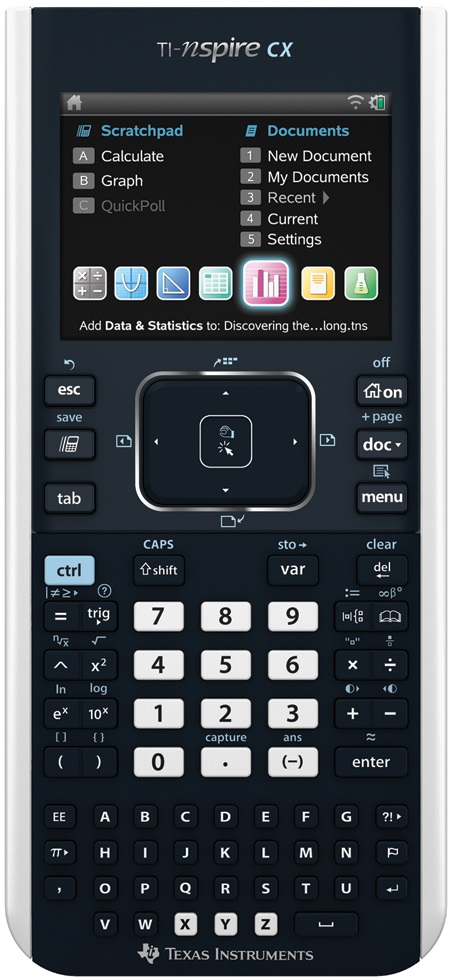 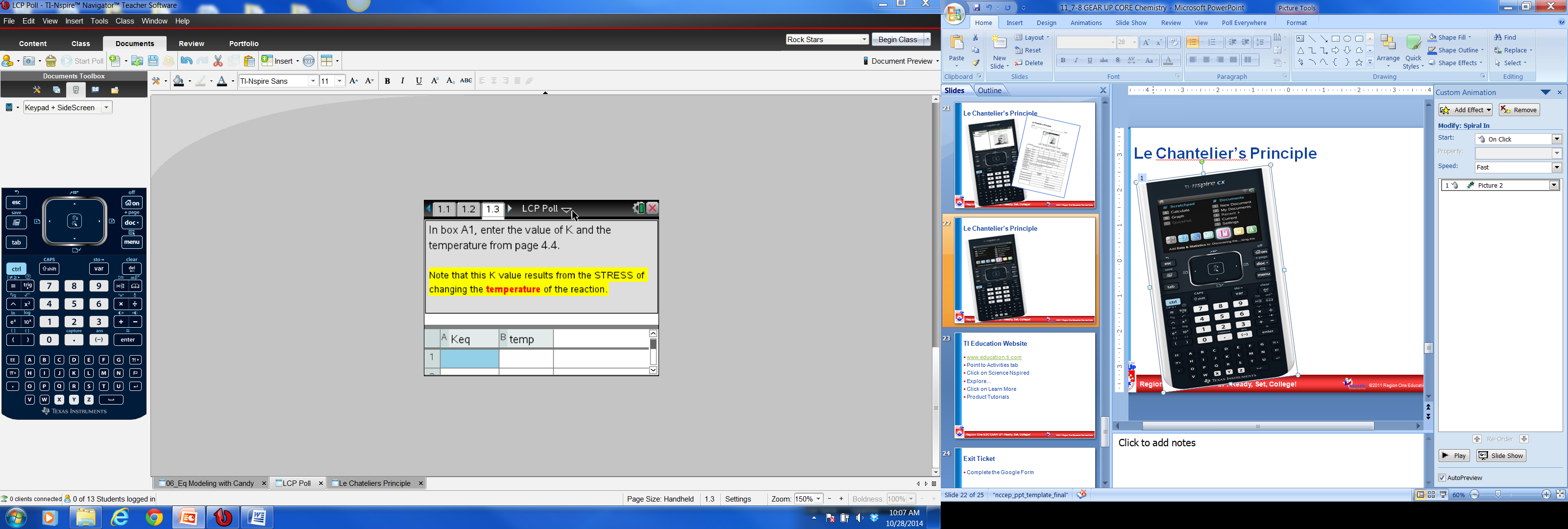 A Good Cold Pack
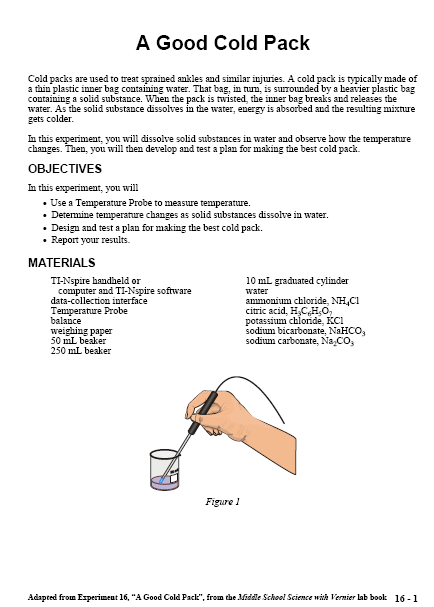 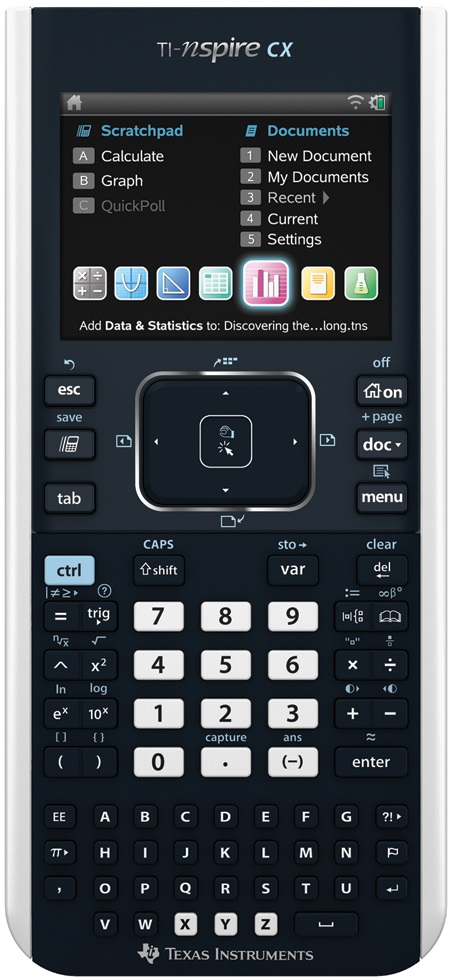 GEAR UP SurveyWelcome back from lunch
Before we begin please go to the link below


https://www.surveymonkey.com/s/ScienceCore

And complete the survey
Acids and Bases
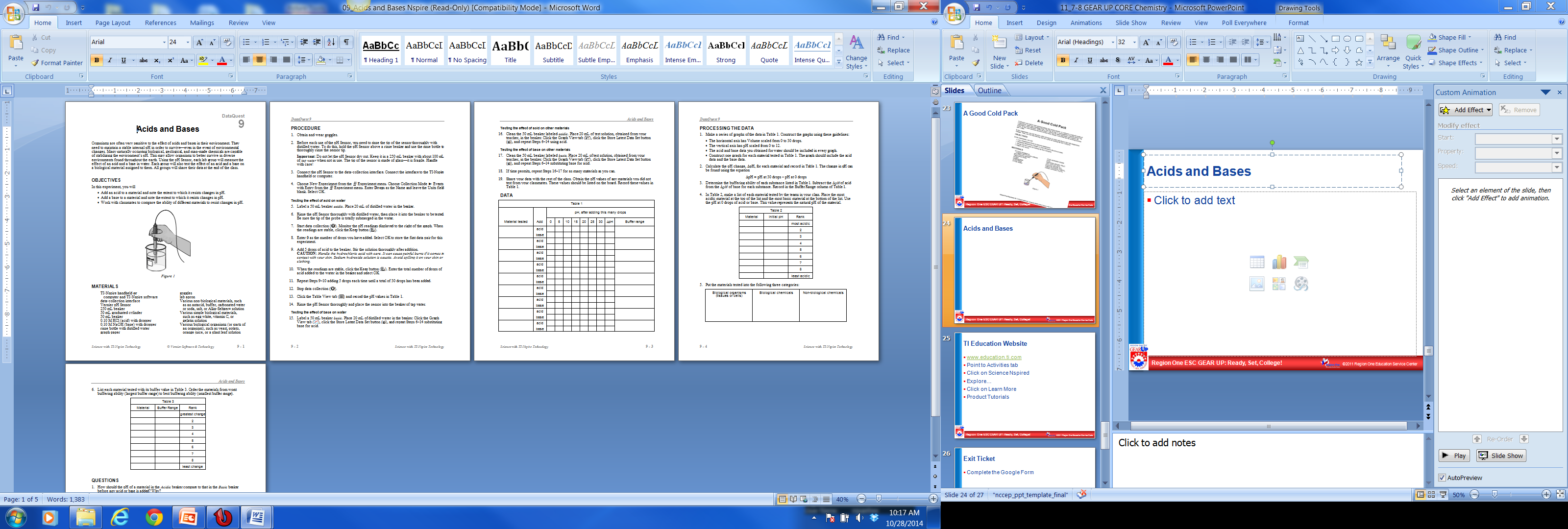 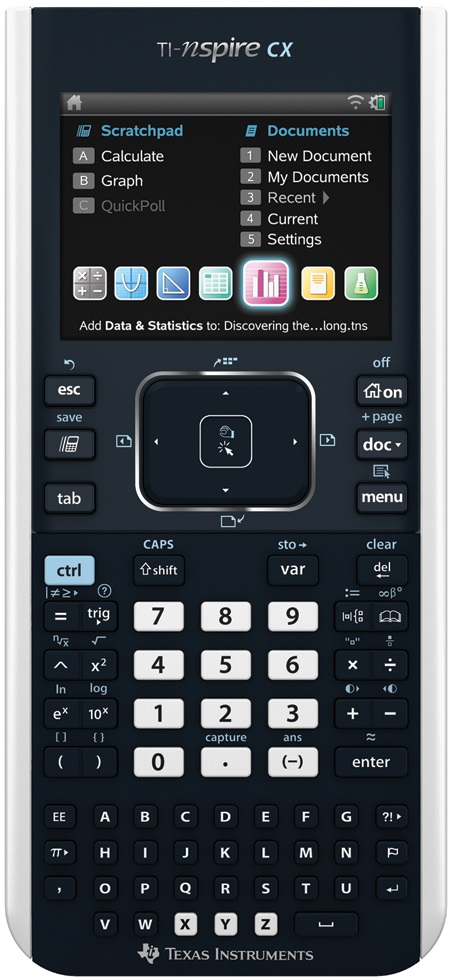 Reaction Stoichiometry
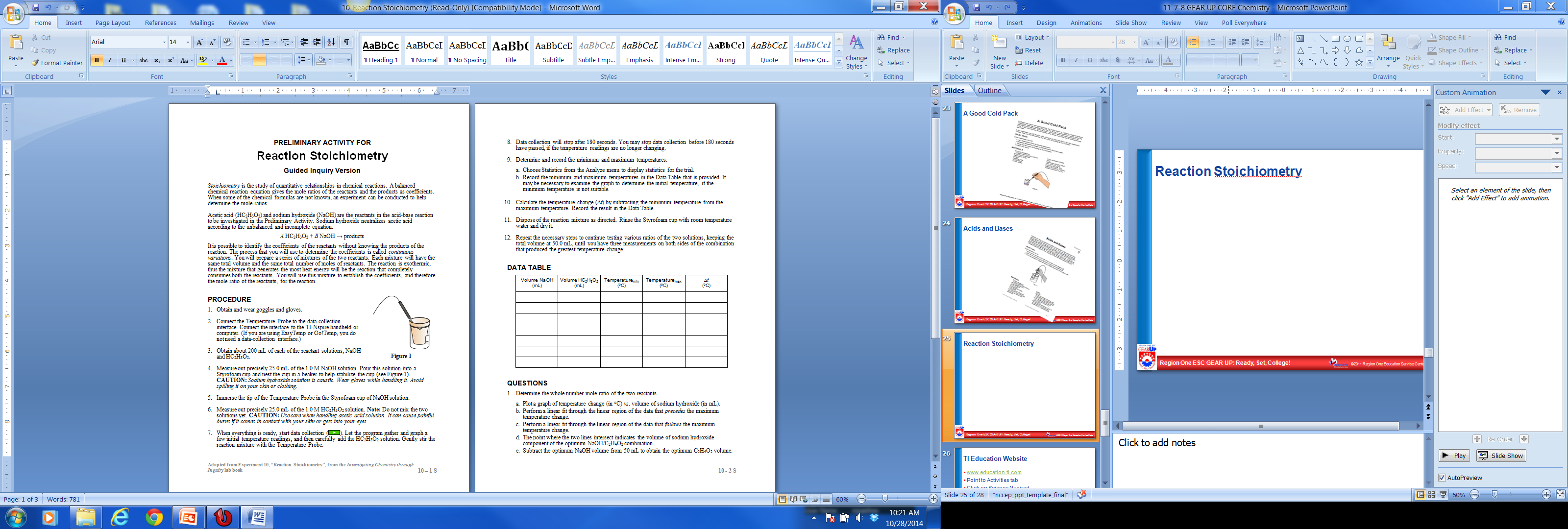 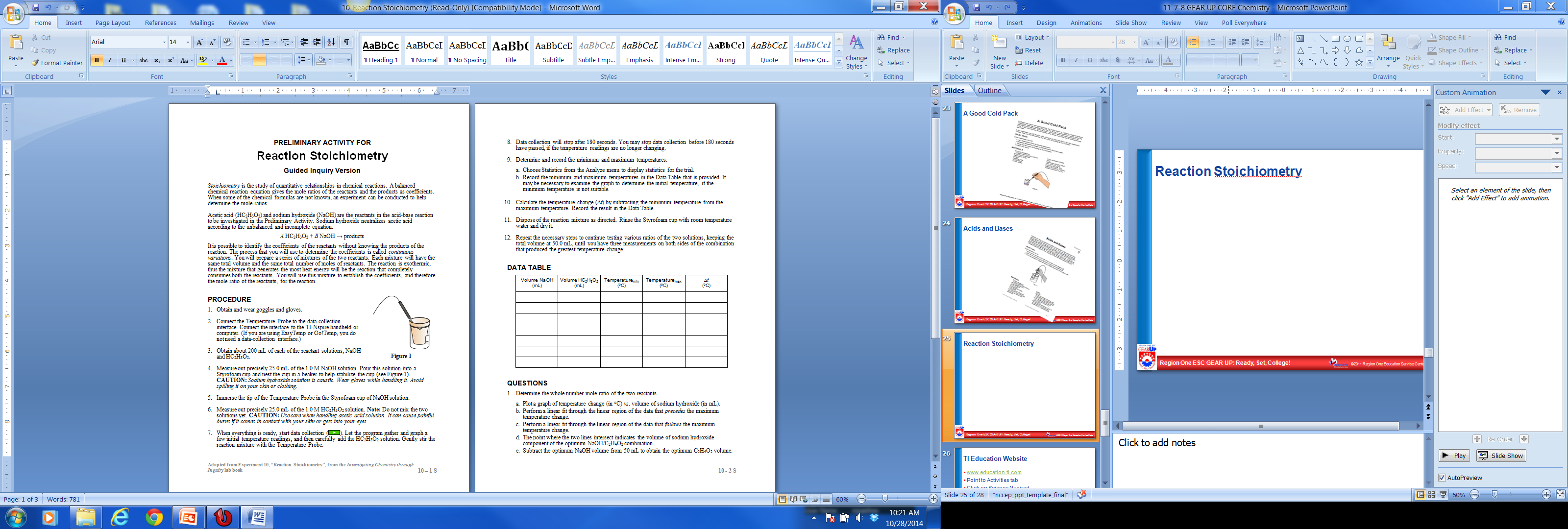 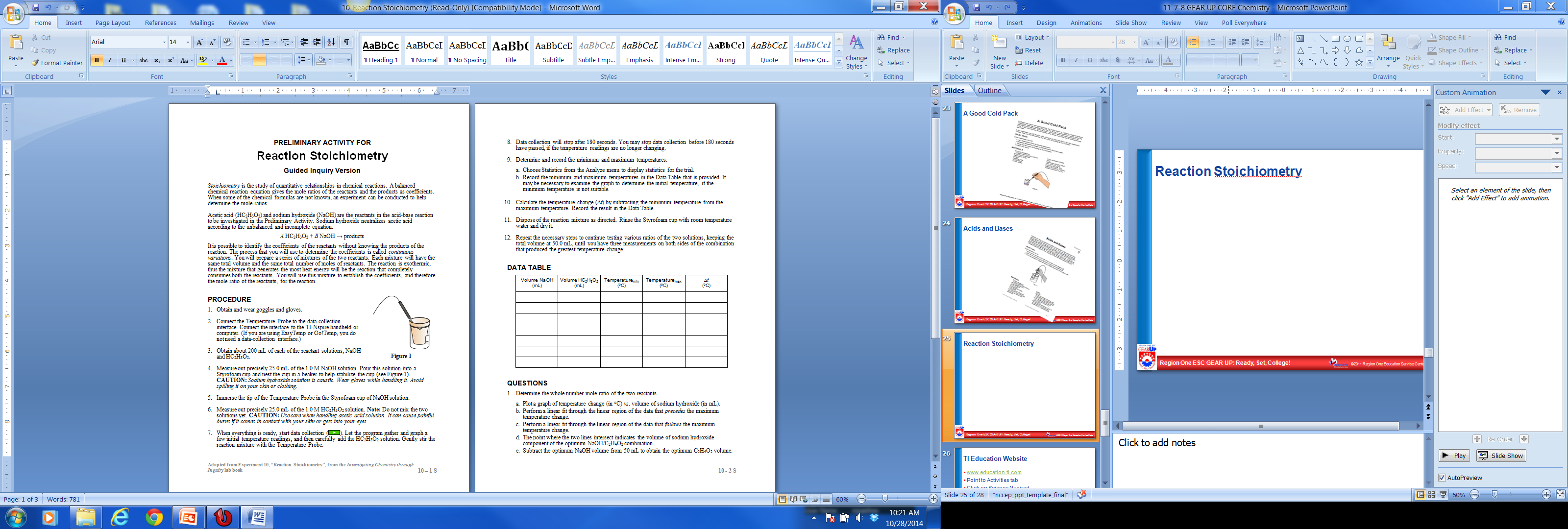 Lemon “Juice”
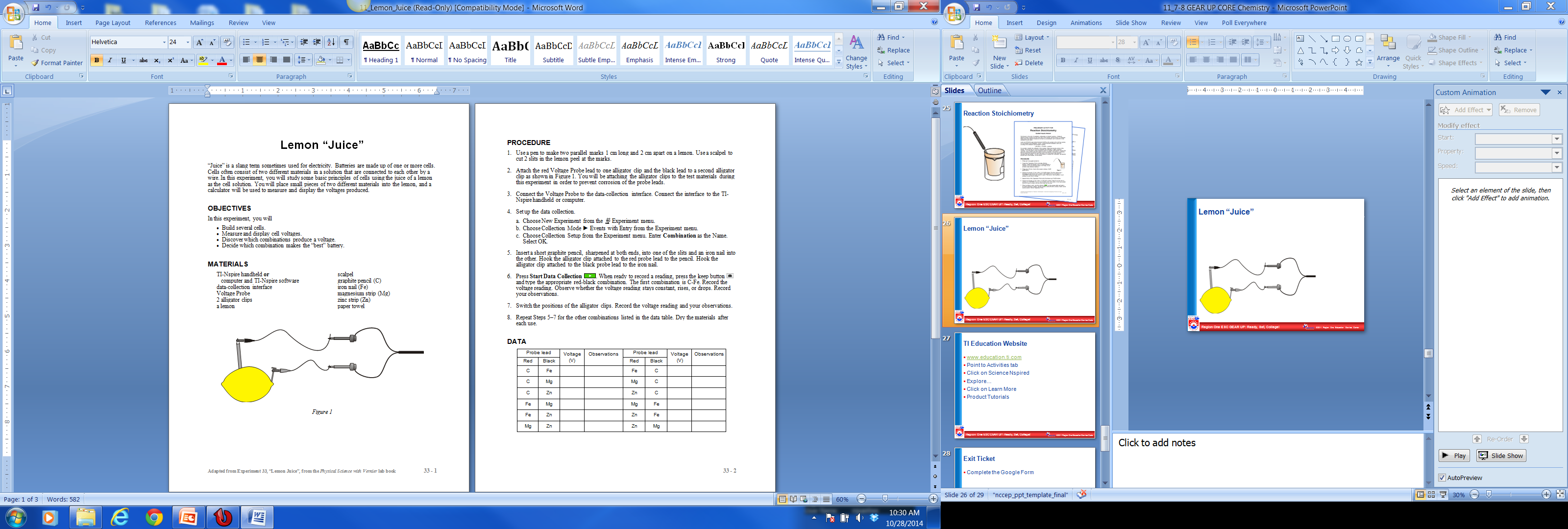 Exit Ticket
Complete the Google Form
http://goo.gl/LCZbti
TI Education Website
www.education.ti.com
Point to Activities tab
Click on Science Nspired
Explore…
Click on Learn More
Product Tutorials
Remember to sign out
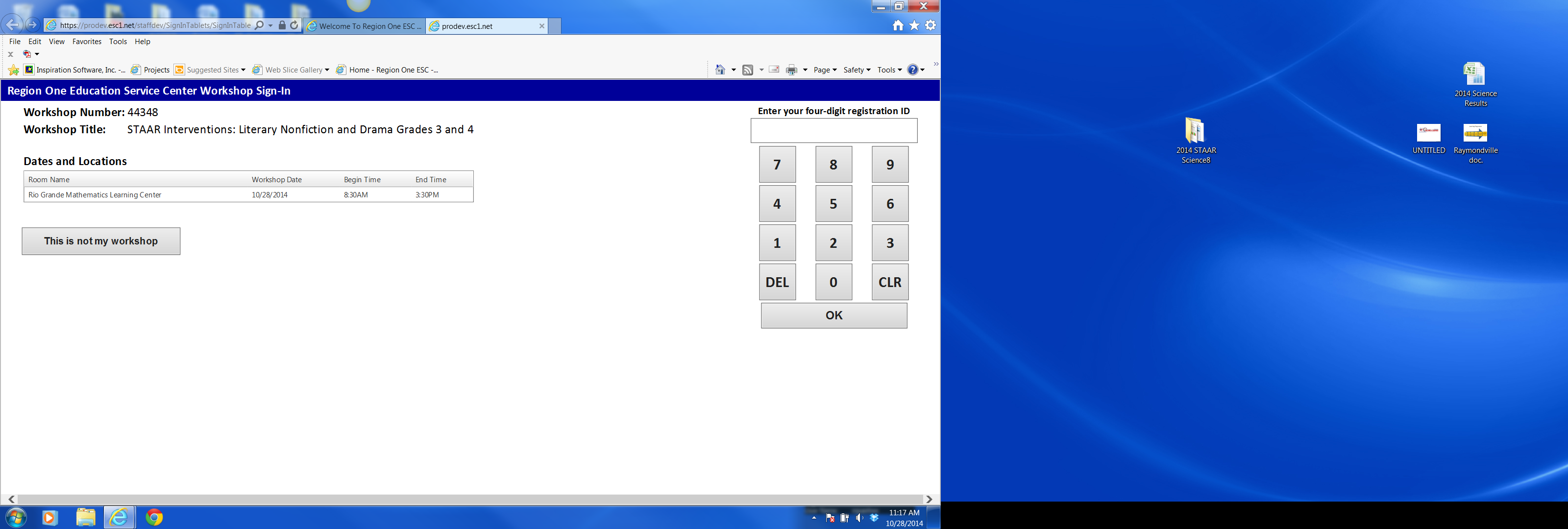 43354
Chemistry GEAR UP Core
Have a Great Afternoon!